ГМО ШБ ОО г. Перми
Городской методический семинар 25 января 2024 года
Городской методический семинар
Тема «Модель сетевого взаимодействия специалистов школьных библиотек ОО г. Перми»

Программа
Приветствие участникам семинара:  
 Никитина Светлана Леонидовна, методист отдела мультимедийной дидактики
        Центра цифровизации образовательных систем ГАУ ДПО "Институт развития образования Пермского края",
 Метус Светлана Эйновна  методист «Центра развития системы образования» г.Перми (МАОУ ДПО «ЦРСО» г.Перми
Сообщество школьных библиотек ОО г. Перми: проблемы и перспективы взаимодействия  
     Мальщукова И.В., педагог-библиотекарь МАОУ «Лицей №10» г. Перми
Создание городского методического объединения ШБ ОО г. Перми 
     Макарова Алия Фарисовна, педагог-библиотекарь МАОУ «СОШ № 22 с  
      углубленным изучением иностранных языков» г. Перми
Подготовка к краевой конференции «Пермский край: от концептуальных до практико-ориентированных взглядов на организацию деятельности школьных библиотек и информационно-библиотечных центров» 
      Мальщукова И.В., педагог-библиотекарь МАОУ «Лицей №10» г. Перми
Планирование работы ГМО ШБ ОО г. Перми в 2024 году 
     Макарова Алия Фарисовна, педагог-библиотекарь МАОУ «СОШ № 22 с 
     углубленным изучением иностранных языков» г. Перми
Сайт Департамента образования администрации города Перми
Сеть общеобразовательных организаций составляют 108 учреждений:
8 лицеев, 13 гимназий, 17 школ с углубленным изучением предметов,
56 общеобразовательных школ, 1 школа - интернат, 2 вечерние школы, 4 школы для детей с ограниченными возможностями здоровья;
7 частных образовательных учреждений.
С полным перечнем общеобразовательных учреждений можно ознакомиться по ссылке, применив фильтр «Общеобразовательные учреждения».

Ист.: https://www.gorodperm.ru/actions/social/education/
Приоритетные направления отрасли «Образование»:
Школьное образование

Создание в общеобразовательных учреждениях цифровой образовательной среды.

Развитие сети уникальных школ со специализированными услугами по направлениям: инженерно-техническое, химико-технологическое, IT-направление, художественно-прикладное, спортивное.

Совершенствование системы профилактики и психолого-педагогического сопровождения школьников.

Создание условий для построения индивидуальной траектории развития школьников через организацию системы профессиональных проб и практик.

Обеспечение доступности образования для обучающихся с ограниченными возможностями здоровья в образовательных учреждениях.


Ист.: https://www.gorodperm.ru/actions/social/education/
Перечень школьных библиотек (ИБЦ)                          города Перми ( 49 уч.)
https://docs.google.com/spreadsheets/u/0/d/1y40nKLOZYzcocR3J3pM_nKpKNaKgLvhXf59G5y4wTkk/htmlview
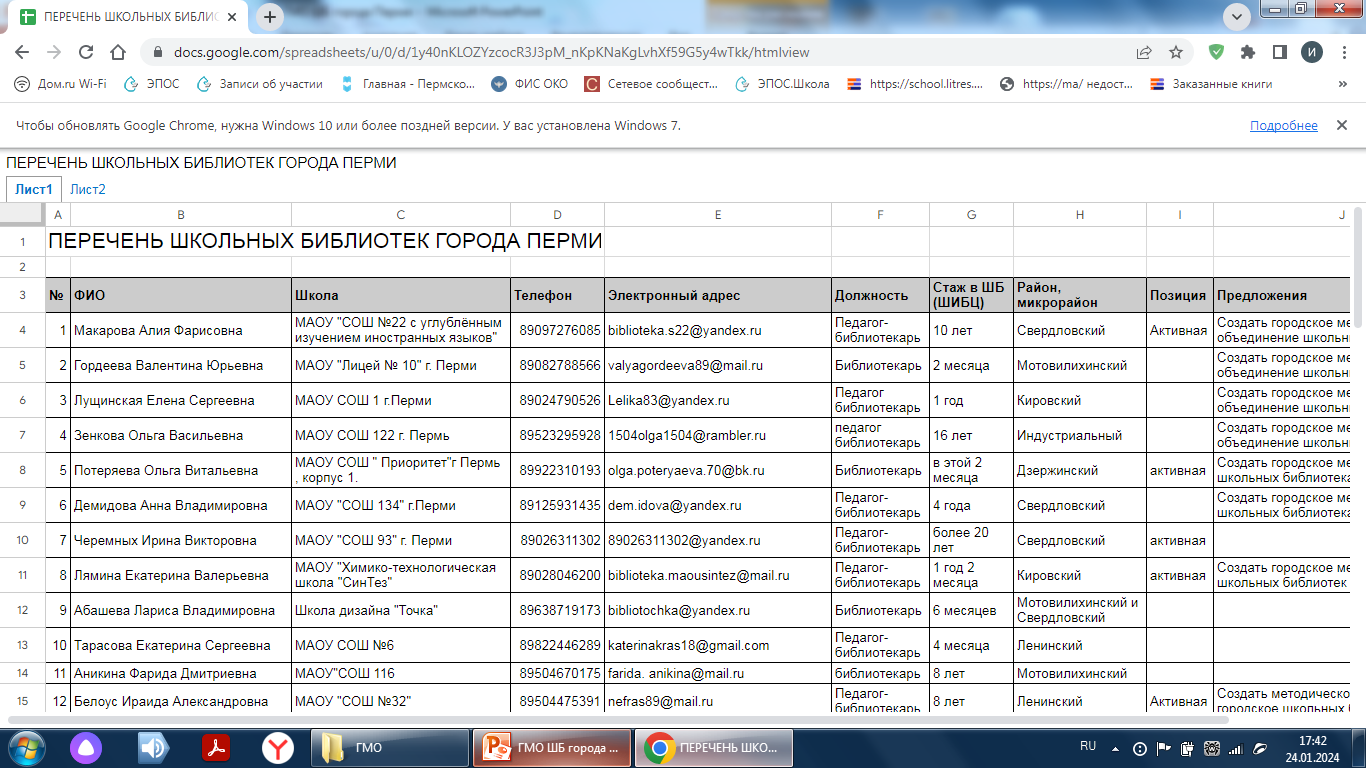 План работы городской проблемной группы/ городского методического объединения  «ШКОЛЬНЫЕ БИБЛИОТЕКАРИ ОО г. Перми» (ШБ ОО г. Перми) на 2023-2024 учебный год
Цели и задачи на 2023-2024 учебный год
Методическая тема:
Проектирование деятельности школьных библиотек ОО города Перми в рамках реализации федеральной и региональной Концепции развития школьных информационно-библиотечных центров.
Цель:  
способствовать повышению профессионального уровня и развитию инновационного потенциала библиотечных специалистов ОО города Перми в раках внедрения обновленных ФГОС.
Задачи:
- информационно-методическое сопровождение процессов модернизации школьных библиотек ОО города Перми;
- нормативно-правовое, научно-методическое и практико-ориентированное сопровождение в рамках организации общесистемных мероприятий;
- методическая помощь в рамках сетевого взаимодействия по созданию единого информационно-образовательного пространства школьных библиотек ОО города Перми;
- развитие профессиональных компетенций специалистов школьных библиотек, совершенствование кадрового потенциала.
III.	Перечень мероприятий
1.	Январь 2024
	Семинар «Модель сетевого взаимодействия специалистов школьных библиотек ОО г. Перми»
     (25 января МАОУ «Лицей №10» г. Перми,  Мальщукова И.В.)
	Продукт: Методические рекомендации для ШБ «Механизмы реализации взаимодействия участников сетевого сообщества в рамках ГМО школьных библиотекарей»
2.	Февраль 2024
	Круглый стол «Транслирование положительного профессионального опыта педагогических работников школьных библиотек г. Перми»  
        (15 февраля МАОУ «СОШ № 42» г. Перми, Чиркова В.С.)
	Продукт: Информационно – методический сборник «Лучшие библиотечные практики работы школьных библиотек г. Перми за 2023 год»
3.	Март 2024	
Мастер-класс «Библиотечный урок в рамках обновленных ФГОС»
 (Первушина О.И.)	Продукт: Фестиваль проектов «Мой библиотечный урок»
4.	Апрель 2024	
Проектировочный семинар «Повышение профессиональных компетенций специалистов школьных библиотек г. Перми в рамках подготовки программ внеурочной деятельности»
Продукт: Методическая консультация по созданию Программ внеурочной деятельности
Прогнозируемый результат деятельности
Консолидация усилий сетевого сообщества специалистов школьных библиотек вокруг  городского методического объединения  ШБ ОО г. Перми  (ГМО ШБ ОО г. Перми) даст положительный эффект и будет способствовать реализации региональной «Концепции развития школьных информационно-библиотечных центров» в г. Перми и выполнению Плана (дорожной карты) на 2023 и 2024 годы. 
Результат – методическая и информационная поддержка педагогов-библиотекарей, заведующих ШБ и библиотекарей по основным стратегическим направлениям развития школьных библиотек на текущий год, формирование профессионального мышления по вопросам трансформации традиционных школьных библиотек в современные информационно-библиотечные центры, позиционирование работы педагогов-библиотекарей в образовательных организациях и трансляция положительного профессионального опыта. 
Продуктом деятельности будут являться созданные и распространенные среди участников сетевого сообщества школьных библиотекарей информационно-методических материалов  по реализации региональной концепции развития ШИБЦ: актуальные информационные и аналитические материалы, нормативно-правовые документы, методические рекомендации, планы и отчеты, итоги конкурсов профессионального мастерства педагогических работников, отчеты об участии в олимпиадах и творческих конкурсах, лучшие библиотечные практики школьных библиотекарей ОО города Перми.
ПОЛОЖЕНИЕ о методическом объединении школьных библиотекарей образовательных организаций г. Перми (Проект)
Введение
Методическое объединение учителей является основным структурным подразделением методической службы образовательного учреждения, осуществляющим руководство учебно-воспитательной работой по одному или нескольким учебным предметам, методической, опытно-экспериментальной и внеклассной работой.

Школьное методическое объединение – коллегиальный орган, способствующий повышению профессиональной мотивации, методической культуры учителей и развитию их творческого потенциала.
ШМО
Школьное методическое объединение (ШМО) – это объединение педагогов, преподающих один предмет или несколько предметов в рамках одной образовательной области.

Если в образовательном учреждении меньше трёх учителей по одному предмету, они могут входить в межпредметное школьное МО или в районное (межшкольное) методическое объединение.

ШМО возглавляет руководитель (председатель) из числа учителей, которые:
имеют высокую профессиональную категорию (первая и высшая) и высокие результаты профессиональной деятельности;
пользуется уважением своих коллег-предметников, учителей и администрации школы;
обладает высокой коммуникативной культурой;
способен быть лидером.
Цели и задачи
Целью деятельности ШМО является создание условий для творческой работы, обеспечение единой воспитательно-образовательной среды формирования и развития личности учащихся, практического решения проблем межпредметных связей, осуществления преемственности между ступенями обучения.
В работе методических объединений через различные виды деятельности предполагается решение следующих задач:
- обеспечение профессионального, культурного, творческого роста педагогов;
- освоение нового содержания, технологий и методов педагогической деятельности; организация экспериментальной, инновационной деятельности в рамках предмета или предметной области;
- создание атмосферы ответственности за конечные результаты труда; изучение и анализ состояния преподавания учебного предмета или группы предметов определенной образовательной области;
- обобщение прогрессивного педагогического опыта, его пропаганда и внедрение в практику работы школы.
ГМО ШБ г. Перми: ПОЛОЖЕНИЕ (проект)1. Общие положения
1.1. Методическое объединение школьных библиотекарей г. Перми (далее МОШБ г. Перми) является подразделением  краевой методической службы школьных библиотекарей образовательных  организаций Пермского края, объединяющим специалистов школьных библиотек (ИБЦ) ОО.

1.2. Основные направления деятельности, содержание, формы и методы работы МОШБ г. Перми определяются его членами в соответствии с целями и задачами, стоящими перед  образовательными учреждениями.

1.3. В своей деятельности МОШБ г. Перми руководствуется
законом РФ «Об образовании»;
Концепцией развития школьных информационно-библиотечных центров;
Нормативными и методическими рекомендациями ФИМЦ «Библиотека им. К.Д. Ушинского»
приказами  и распоряжениями Департамента образования администрации г.           Перми;
решениями РИМЦ «ИРО ПК»
планом работы школы  РП РШБА на учебный год;
настоящим Положением.
2. Цели и задачи МОШБ г. Перми
2.1. Целью деятельности МОШБ является создание условий для творческой работы, обеспечение единой воспитательно-образовательной среды развития и формирования личности, практического решения проблем межпредметных связей, выработки единых педагогических требований к изучению близких и смежных разделов, тем, используемой терминологии образовательных областей и учебных предметов.

2.2. Деятельность МОШБ направлена на выполнение следующих задач:
• обеспечить освоение и использование наиболее эффективных методов обучения и воспитания учащихся с помощью библиотечных форм работы;
• постоянно повышать уровень общедидактической и методической подготовки специалистов ШБ (ИБЦ) г. Перми;
• проводить обмен опытом успешной профессиональной деятельности;
• выявлять и осуществлять новые подходы к организации обучающей и воспитательной функции;
• создавать новые условия для самообразования библиотекарей и осуществлять руководство творческой работой профессионального сообщества.
3. Организация работы МОШБ г. Перми
3.1. МОШБ создается при наличии более трёх специалистов, работающих в ОО г. Перми.3.2. Для организации своей работы МОШБ избирает руководителя. 3.3. Руководитель МОШБ назначается приказом Департамента образования администрации г. Перми на учебный год.3.4. Заседания школьного методического объединения проводятся не реже одного раза в четверть в соответствии с планом работы.
4. Содержание деятельности
4.1. Диагностика затруднений специалистов ШБ (ИБЦ) ОО, успешности профессиональной деятельности.
4.2. Планирование и анализ деятельности.
4.3. Организация профессиональных мероприятий: олимпиад, конкурсов, смотров, конференций, семинаров  и др.
4.4. Организация открытых библиотечных мероприятий, взаимопосещений.
4.5. Анализ достижений учащихся  ОО в рамках медиа-информационной грамотности, мониторинг читательской активности.
5. Основные формы работы в ШМО
5.1. Заседания методических объединений по вопросам методики организации библиотечной деятельности, обучения и воспитания учащихся;
5.2. Круглые столы, совещания и семинары по учебно-методическим вопросам, творческие отчеты библиотекарей и т. п.;
5.3. Открытые уроки и внеклассные мероприятия по формированию информационной культуры школьника;
5.4. Лекции, доклады, сообщения и дискуссии по методикам обучения и воспитания, вопросам общей педагогии и психологии;
5.5. Методические фестивали;
5.6. Организационно-деятельностные игры и другое.
6. Документация ШМО
Для работы МОШБ необходимы следующие документы:
- приказ Департамента образования администрации г. Перми об открытии МОШБ в городе Перми;
- приказ Департамента образования администрации г. Перми о назначении руководителя МОШБ;
- Положение о МОШБ;
- анализ работы МОШБ за прошедший год;
- план работы МОШБ на текущий учебный год;
- протоколы заседаний, сценарии, отчёты, справки мероприятий МОШБ.
7. Функциональные обязанности руководителя МОШБ
7.1. Разработка годового плана работы МОШБ.
7.2. Организация профессионального взаимодействия. Оказание помощи участникам МОШБ в разработке календарно-тематического планирования, отдельных учебных тем, уроков.
7.3. Консультирование участников МОШБ по вопросам организации библиотечно-педагогической деятельности.
7.4. Ведение документации МОШБ, обеспечение её качественного оформления.
8. Права МОШБ
МОШБ имеет право:
- готовить предложения и рекомендовать участников МОШБ для повышения квалификационной категории;
- выдвигать предложения об улучшении образовательного процесса;
- ставить вопрос о публикации материалов о передовом педагогическом опыте, накопленном в методическом объединении,
- вносить предложения по организации и содержанию аттестации библиотекарей;
- выдвигать от методического объединения библиотекарей для участия в профессиональных конкурсах.
9. Обязанности участников МОШБ
Участники МОШБ обязаны:
- знать нормативные правовые акты Министерства образования и науки РФ, Министерства образования Пермского края края, департамента образования администрации г. Перми по вопросам образования, воспитания и защиты прав обучаемых, организации учебно-воспитательного процесса, методической работы;
- руководствоваться в своей работе настоящим положением;
- осуществлять работу в соответствии с утверждённым планом;
нести ответственность за результаты и качество своей работы.
 посещать заседания МОШБ в соответствии с планом.